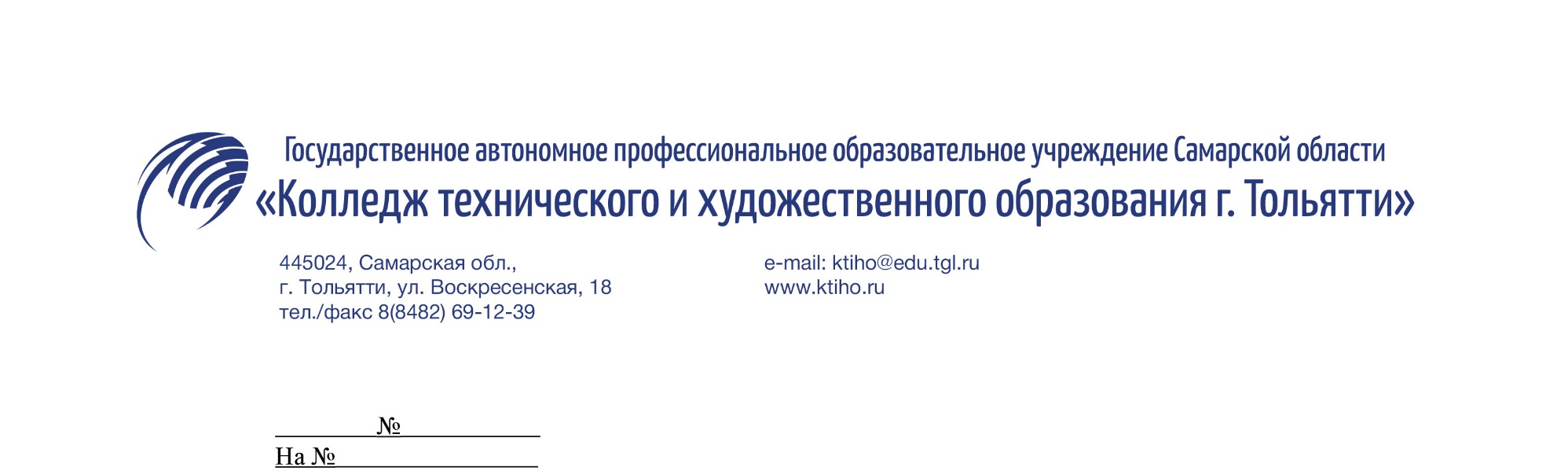 РЕГИОНАЛЬНАЯ ИННОВАЦИОННАЯ ПЛОЩАДКА

Многоуровневая модель наставничества как механизм создания эффективных социальных лифтов
Реализация проекта в 2022-2023 учебном году
Роменская Наталья Васильевна,
старший методист ГАПОУ КТиХО
Многоуровневая модель наставничества как механизм создания эффективных социальных лифтов
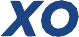 Актуальность проекта
Актуальность проекта обусловлена необходимостью наличия у ПОО организационного механизма, создающего условия для подготовки обучающихся к самостоятельной, осознанной и социально продуктивной деятельности, продиктованной развитием современного общества и запросами рынка труда. 
Внедрение многоуровневой модели наставничества будет способствовать раскрытию потенциала каждого обучающегося, формированию у него социальной и профессиональной идентичности, станет инструментом повышения качества образования и механизмом создания эффективных социальных лифтов.
Многоуровневая модель наставничества как механизм создания эффективных социальных лифтов
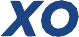 Цель проекта
Разработать и внедрить многоуровневую модель наставничества для максимально полного раскрытия потенциала личности, профессиональной самореализации будущих специалистов, самоопределения и профессиональной ориентации детей и подростков разных уровней образования и обучающихся колледжа
Многоуровневая модель наставничества как механизм создания эффективных социальных лифтов
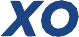 Задачи проекта
Разработать и внедрить основные элементы многоуровневой модели наставничества.
Разработать и внедрить нормативный, методический и практический инструментарий организации управления и сопровождения многоуровневой системы наставничества в профессиональной образовательной организации
Разработать и внедрить критериально-диагностический аппарат оценки эффективности реализации многоуровневой системы наставничества
Разработать и внедрить механизм административного контроля многоуровневой системы наставничества в формах: «работодатель - студент», «студент-студент», «студент - ученик».
Проанализировать по итогам реализации проекта влияние практики многоуровневого наставничества на положительную динамику качества подготовки молодых специалистов.
Осуществлять трансляцию, распространение и тиражирование полученного в результате реализации проекта практического опыта
Многоуровневая модель наставничества как механизм создания эффективных социальных лифтов
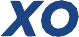 Инновационность проекта
Многоуровневая модель наставничества обеспечивает не только реализацию образовательной программы, но и развитие вариативности воспитательных систем и технологий, нацеленных на формирование индивидуальной траектории развития личности ребенка с учетом его потребностей, интересов и способностей. 
Интеграция различных форм наставничества в единый механизм позволяет выработать оптимальный подход как к процессу профессионального становления студентов, так и к совершенствованию воспитательного процесса.
Многоуровневая модель наставничества как механизм создания эффективных социальных лифтов
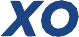 Аудитория проекта
Студенты СПО, в том числе инвалиды и лица с ОВЗ
Учащиеся  общеобразовательных организаций
Учащиеся  организаций дополнительного образования
Сфера проектирования
организация и проведение практической подготовки студентов ПОО;
формирование предпрофессиональных навыков у обучающихся ОО и ДО;
проведение внеаудиторных обучающих, диагностических, воспитательных мероприятий с обучающимися ПОО, ОО и ДО; 
организация самостоятельной работы обучающихся во внеаудиторное время по отработке профессиональных навыков и формированию общих компетенций.
Многоуровневая модель наставничества как механизм создания эффективных социальных лифтов
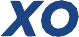 Команда проекта
Руководитель проекта:
 Роменская Наталья Васильевна, старший методист ГАПОУ КТиХО;
Проектная группа:
- Марчук Евгений Александрович, заместитель директора по воспитательной работе ГАПОУ КТиХО;
- Семенова Юлия Валентиновна, педагог-психолог ГАПОУ КТиХО; 
- Шаховская Елена Александровна, руководитель МО классных руководителей ГАПОУ КТиХО;
- Широкова Наталья Александровна, преподаватель ГАПОУ КТиХО;
Партнеры проекта и соисполнители
- МБУ  ДО Детская школа искусств "Гармония" г.о. Тольятти
- МБУ  ДО  Детская школа искусств "Форте" г.о. Тольятти
- МБУ  ДО «Дворец детского и юношеского творчества» г.о. Тольятти
Многоуровневая модель наставничества как механизм создания эффективных социальных лифтов
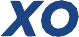 Показатели эффективности проекта
Доля обучающихся, вовлеченных в программу  – 70%
Доля обучающихся со сформировавшейся социальной идентичностью до среднего и высокого уровня - 60%
Доля обучающихся  со сформировавшейся профессиональной идентичностью – 60%
Доля выпускников, занятых по видам деятельности и полученным компетенциям - 75%
Уровень удовлетворенности наставляемых участием в Проекте - 75% 
Уровень удовлетворенности наставников участием в Проекте - 75%
Положительная оценка внешней экспертизы организационно-методических и информационно-обучающих материалов по реализации Проекта
Многоуровневая модель наставничества как механизм создания эффективных социальных лифтов
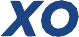 Результаты работы РИП за период сентябрь – декабрь 2022
Создание рабочей группы РИП. Организация и проведение установочной сессии для участников Проекта
Подготовка локальных нормативных актов, регламентирующих деятельность РИП
Заключены соглашения с организациями-партнерами по вопросам сотрудничества в рамках внедрения проекта РИП
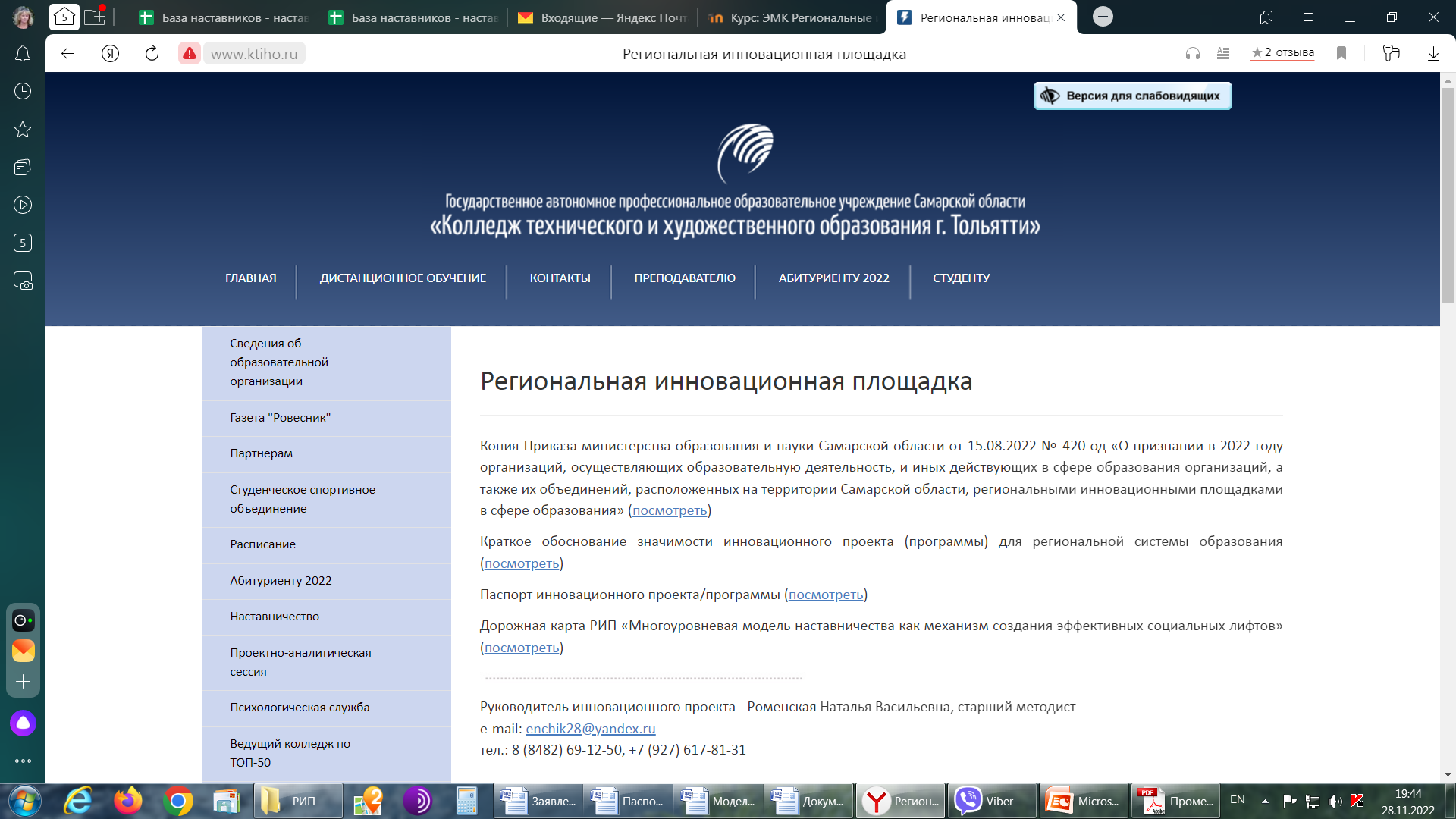 Приказ «О работе региональной инновационной площадки в 2022-2023 учебном году» от 01.09.2022 №01-20/409
Дорожная карта РИП, утвержденная приказом от 08.09.2022г. №01-20/421а
Создана на сайте ГАПОУ КТиХО вкладка Региональная инновационная площадка
Разработана электронная форма по персонализированному учету наставников и наставляемых
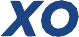 Многоуровневая модель наставничества
Студенты специальностей: Дизайн, ДПИ, НХТ, Графический дизайнер
Практика / Дуальное обучение
Отбор и обучение наставников
Трек «работодатель - студент»
Входное анкетирование наставников и наставляемых
Наставляемые
Наставники
Входное тестирование наставников и наставляемых по вопросам профессиональной и социальной идентичности
Мониторинг трудоустройства выпускников: всего, по специальности, на места прохождения практики
Работники организаций – партнеров (мест практики)
Формирование электронной базы наставников и наставляемых, формирование наставнических пар / групп
Трек «студент - студент»
Наставляемые
Наставники
Составление и реализация индивидуальной программы наставничества
Студенты 1-2 курсов, участвовавшие в программе Наставничества по треку «студент - ученик»
Студенты 1-2 курсов
Студенты 3-4 курсов
Практика / Дуальное обучение
Трек «студент - ученик»
Индивидуальные программы наставничества
Наставляемые
Наставники
План воспитательной работы
Проектно-аналитические сессии
Профессиональные конкурсы, выставки, семинары
План наставнической деятельности
Учащиеся ОО (общеобразовательных и доп. образования)
Реализация Плана наставнической деятельности, проведение мероприятий
Проведение инструктажей и консультаций
Составление и реализация индивидуальной программы наставничества
Мониторинг  реализации проекта: промежуточное / итоговое тестирование наставников и наставляемых по вопросам профессиональной и социальной идентичности, мониторинг трудоустройства выпускников
Обобщение, систематизация, трансляция опыта деятельности
Многоуровневая модель наставничества как механизм создания эффективных социальных лифтов
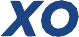 Результаты работы РИП за период сентябрь – декабрь 2022
Отбор и обучение наставников по треку «студент – студент»
Определение наставников по треку «работодатель - студент». 
Определение наставников по треку «студент - ученик».
Проведено входное тестирование наставников и наставляемых по вопросам профессиональной и социальной идентичности
Проведение педагогических советов, заседаний рабочей группы, участие в научно-практической конференции, опубликование пресс-релизов, докладов и статей о ходе реализации Проекта
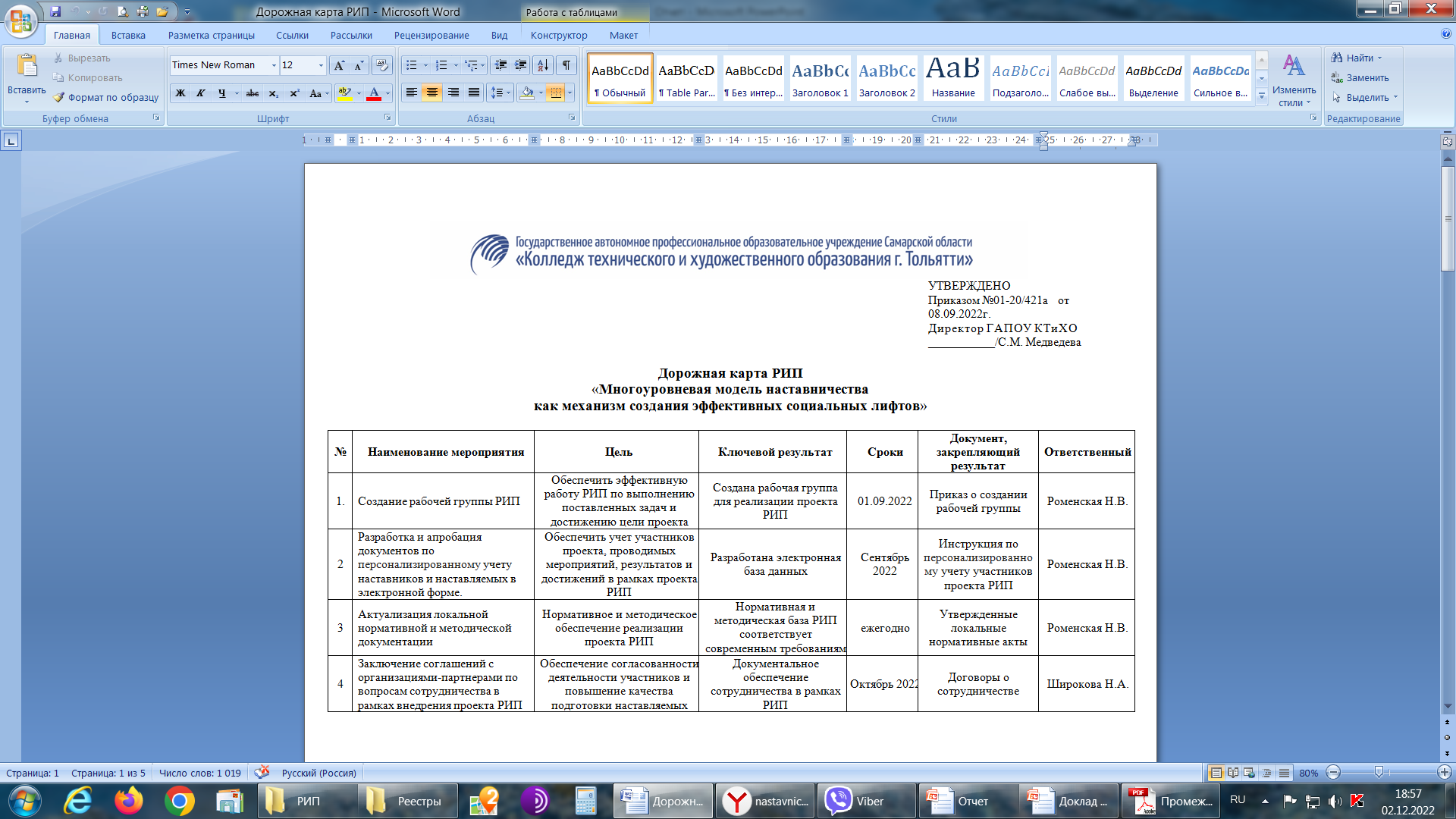 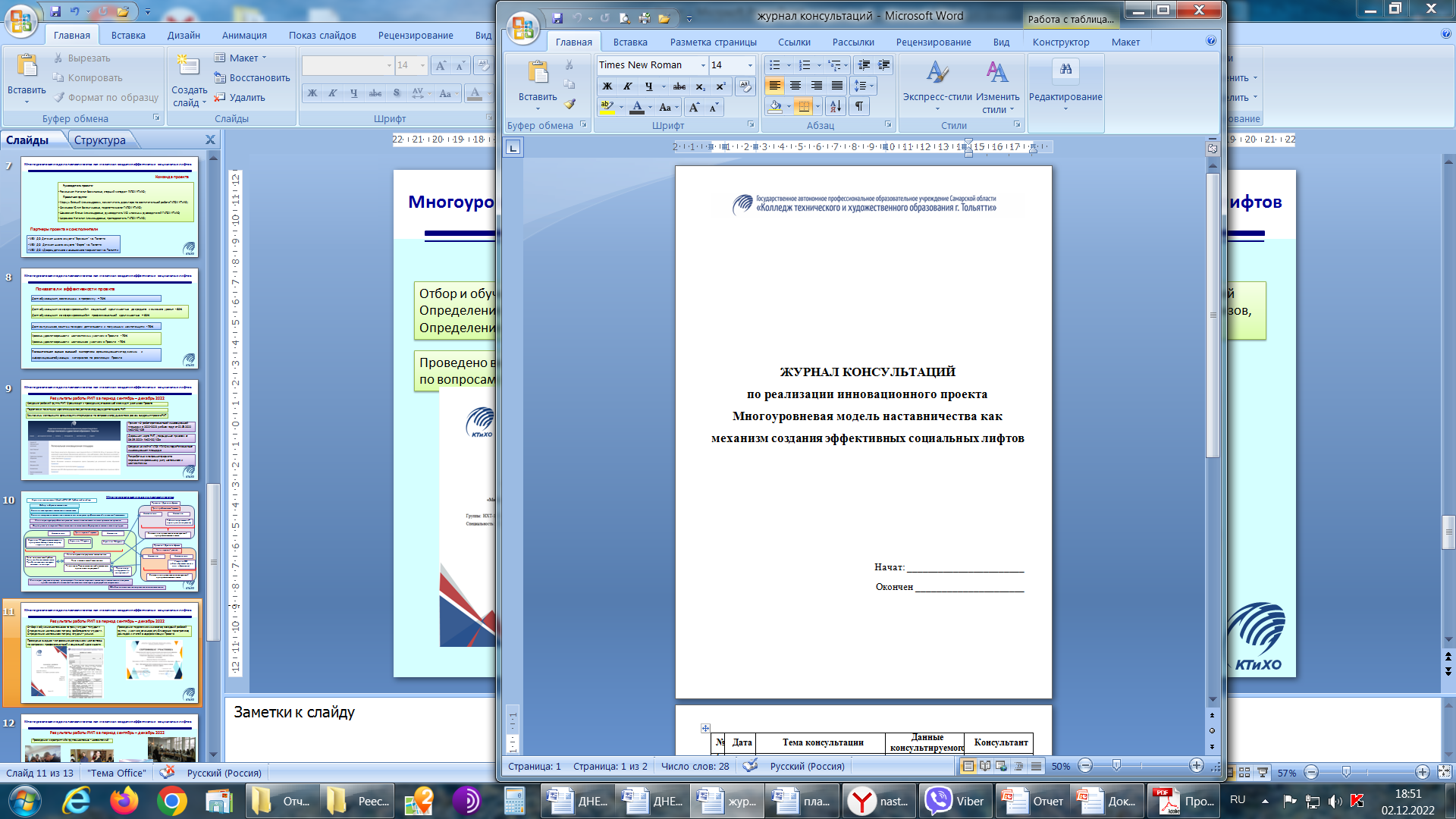 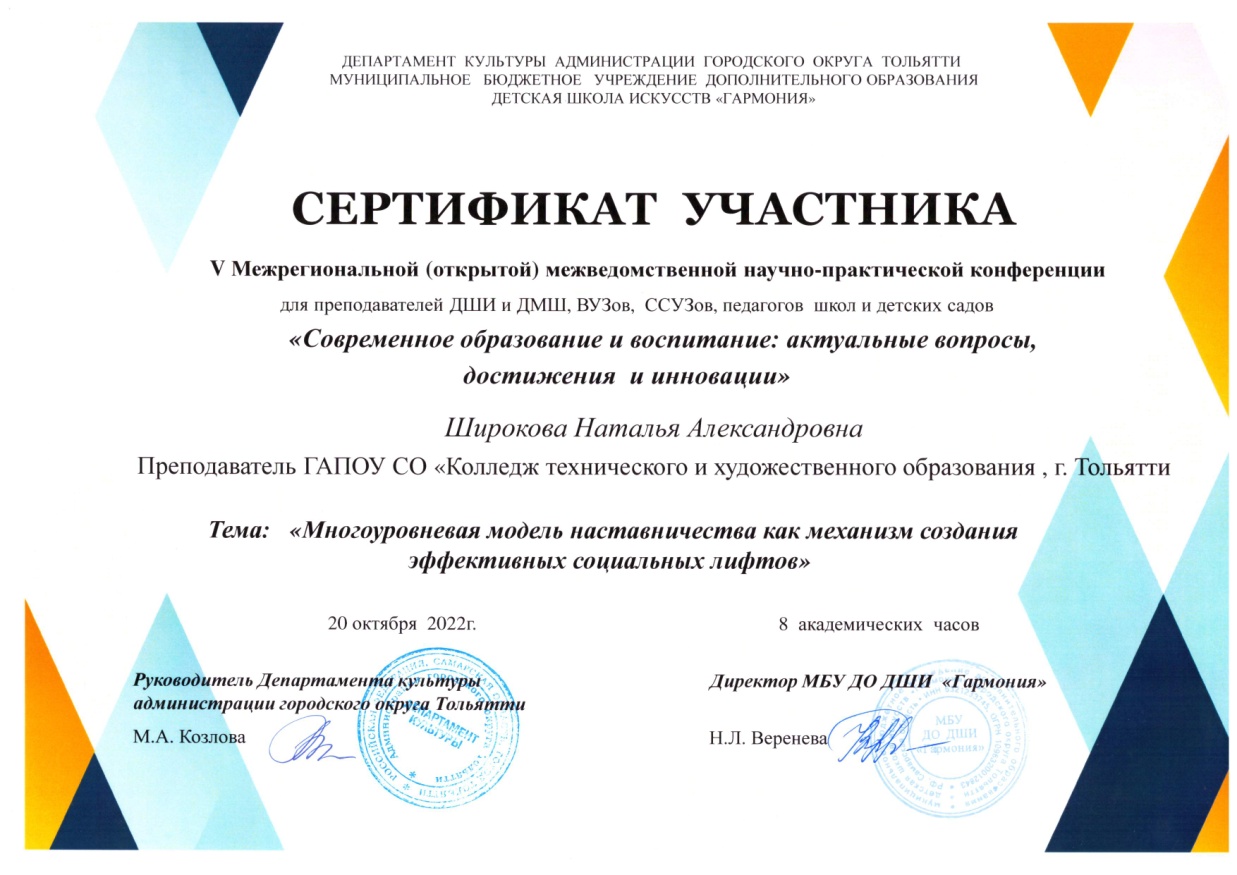 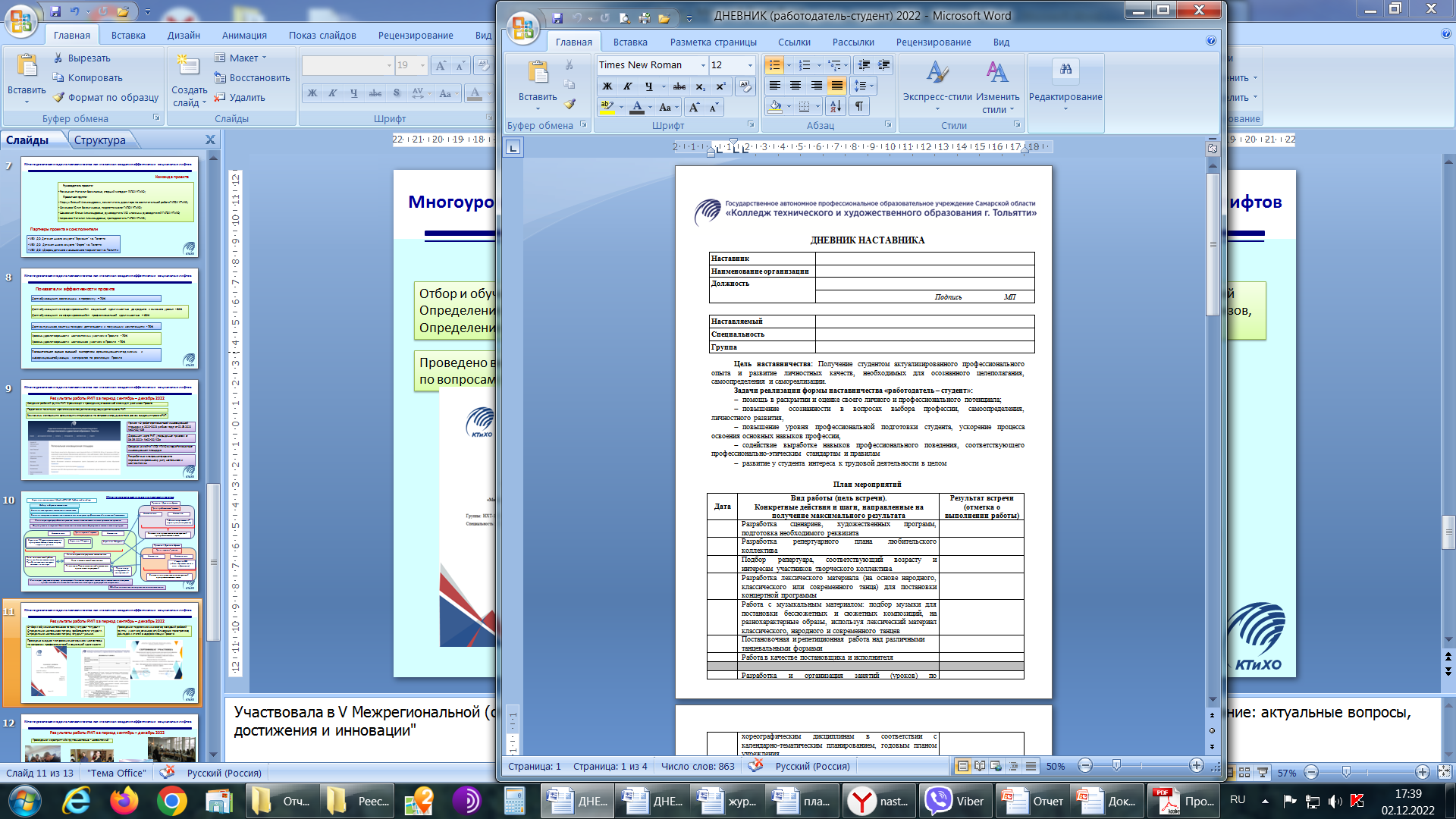 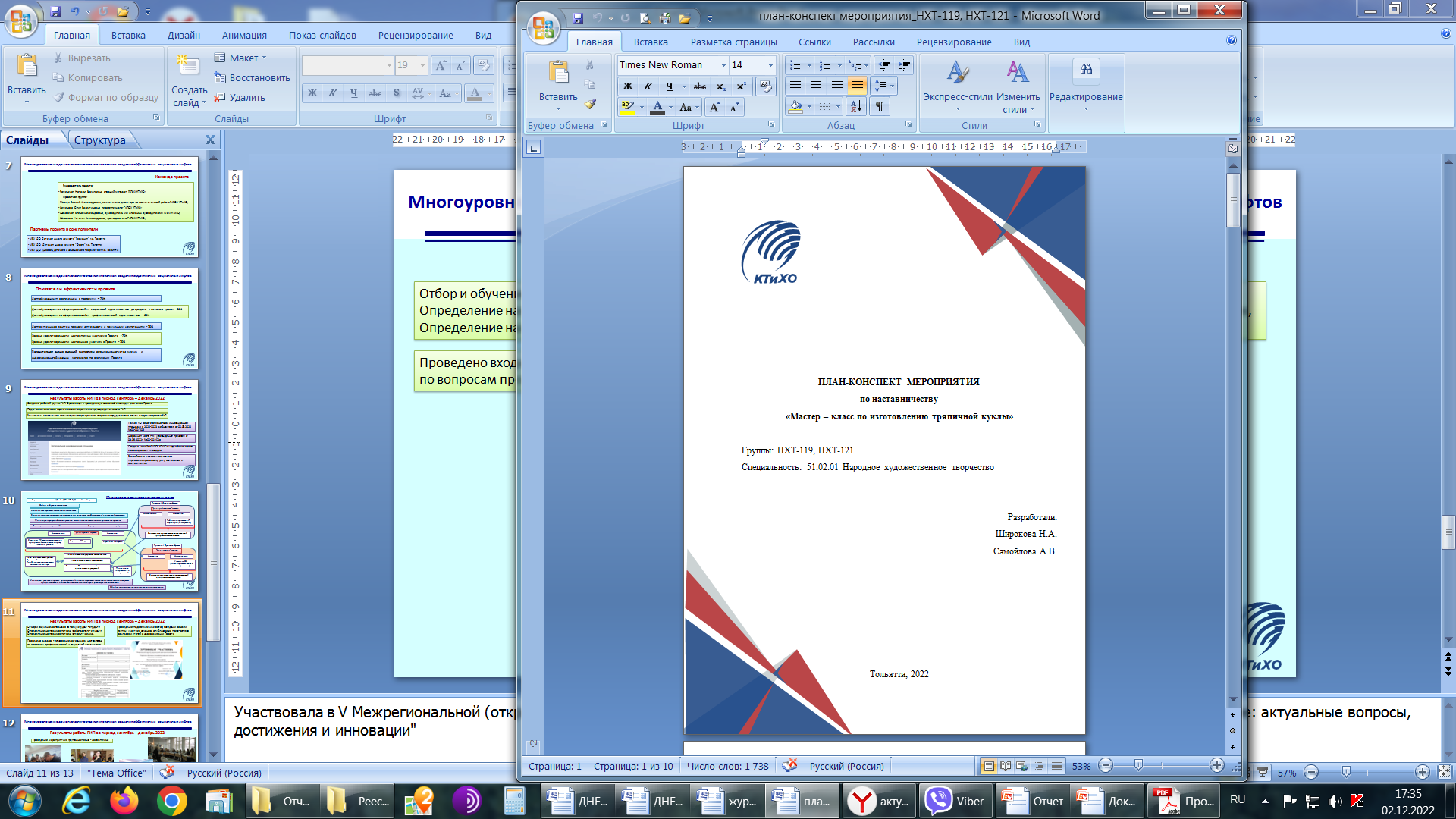 Многоуровневая модель наставничества как механизм создания эффективных социальных лифтов
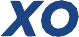 Результаты работы РИП за период сентябрь – декабрь 2022
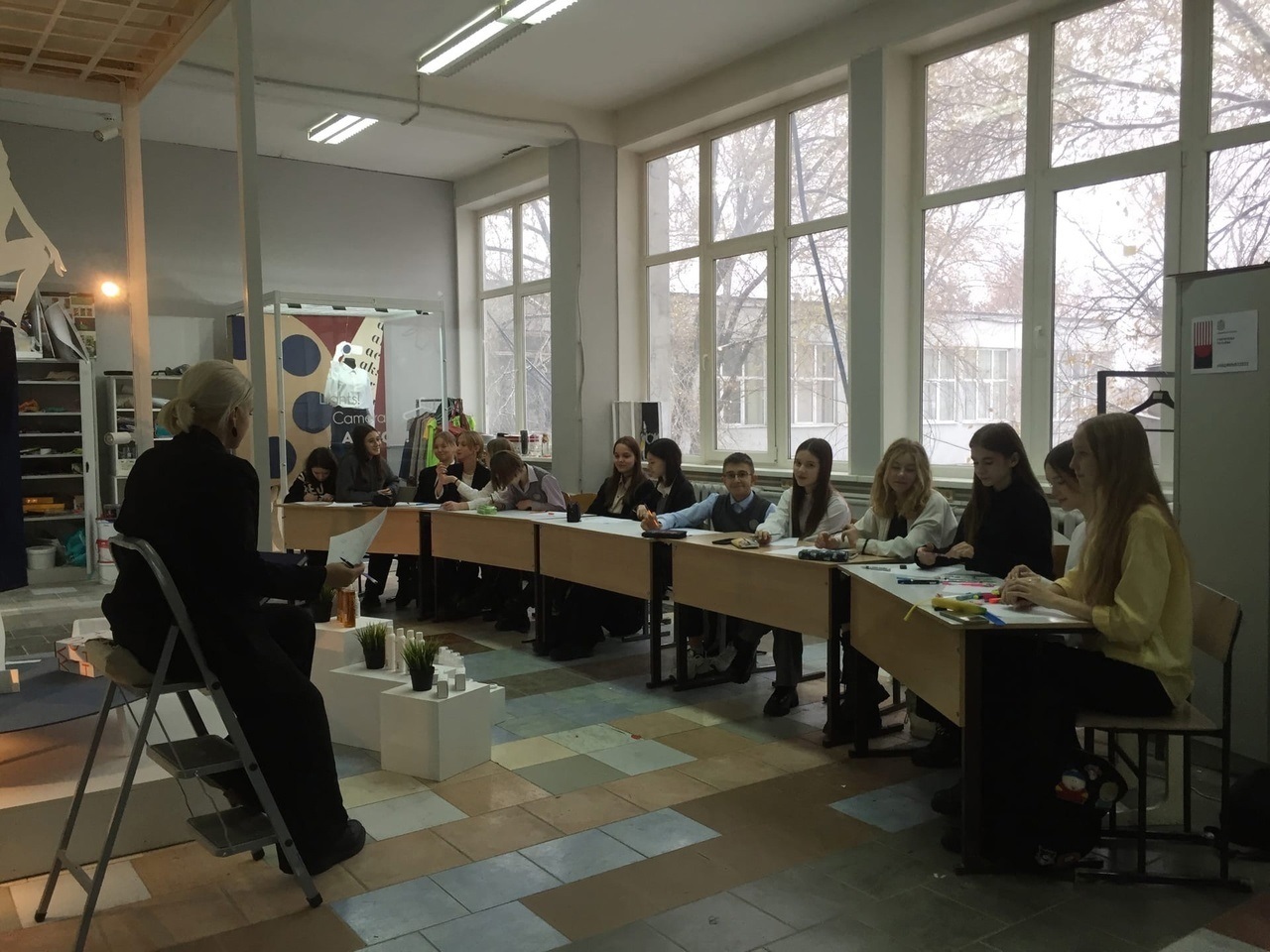 Проведение мероприятий в группах наставник - наставляемый
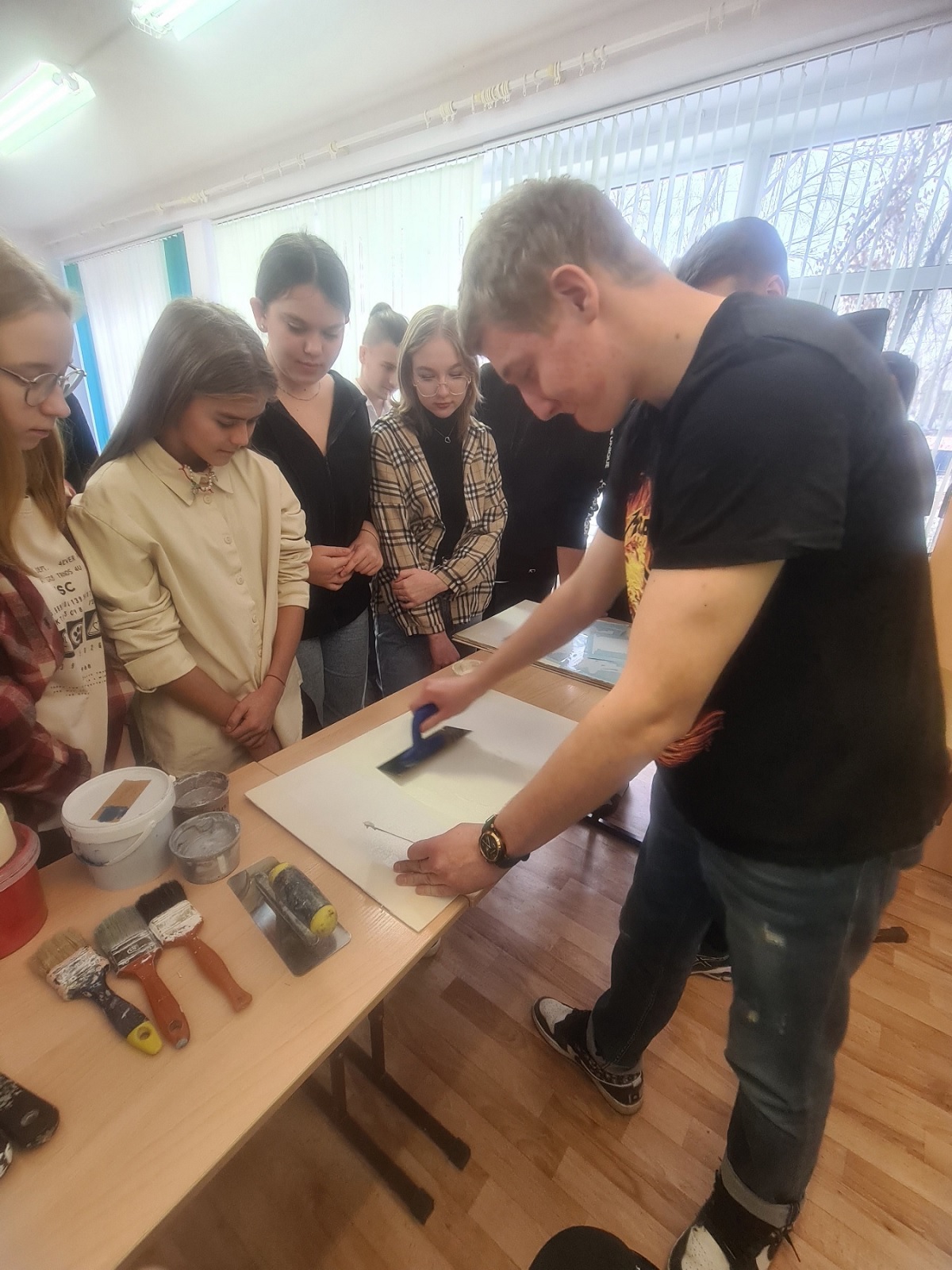 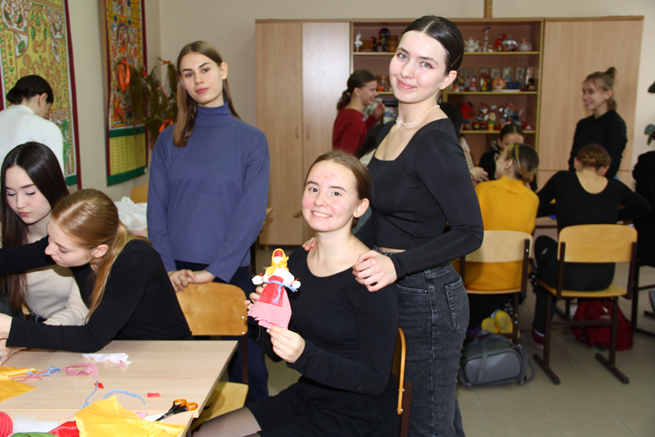 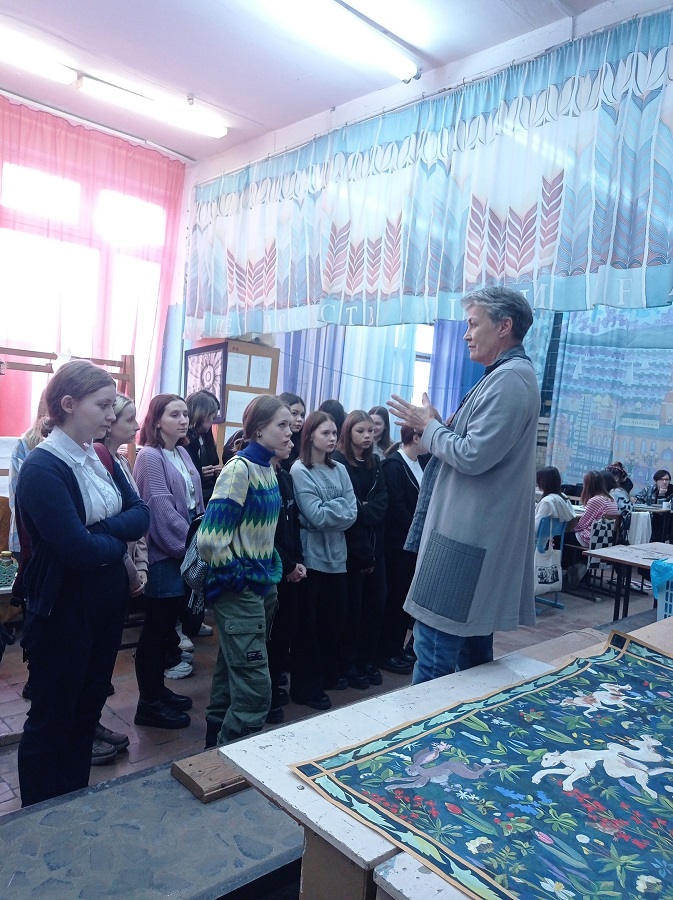 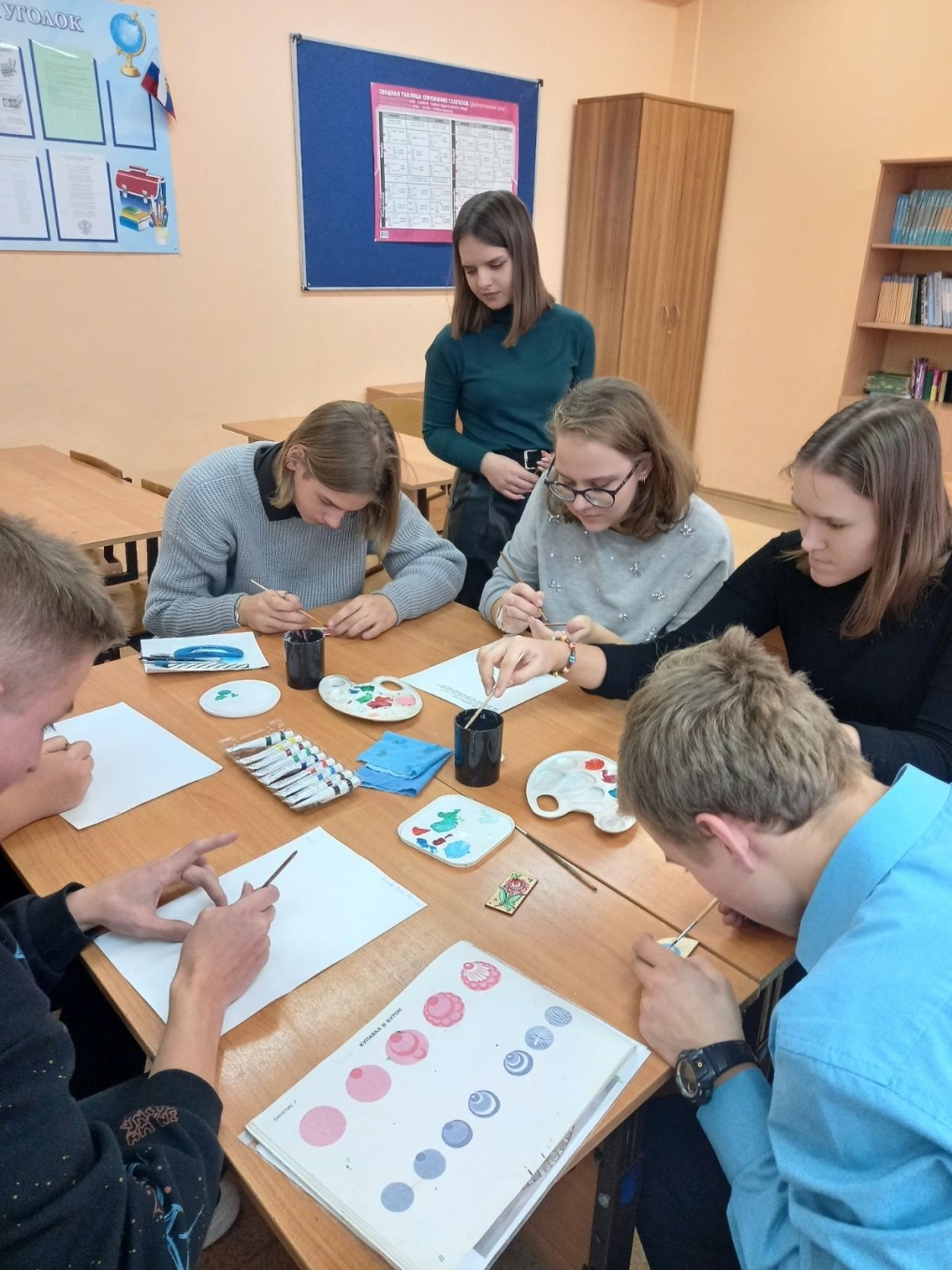 Инструктажи и консультирование по реализации Проекта
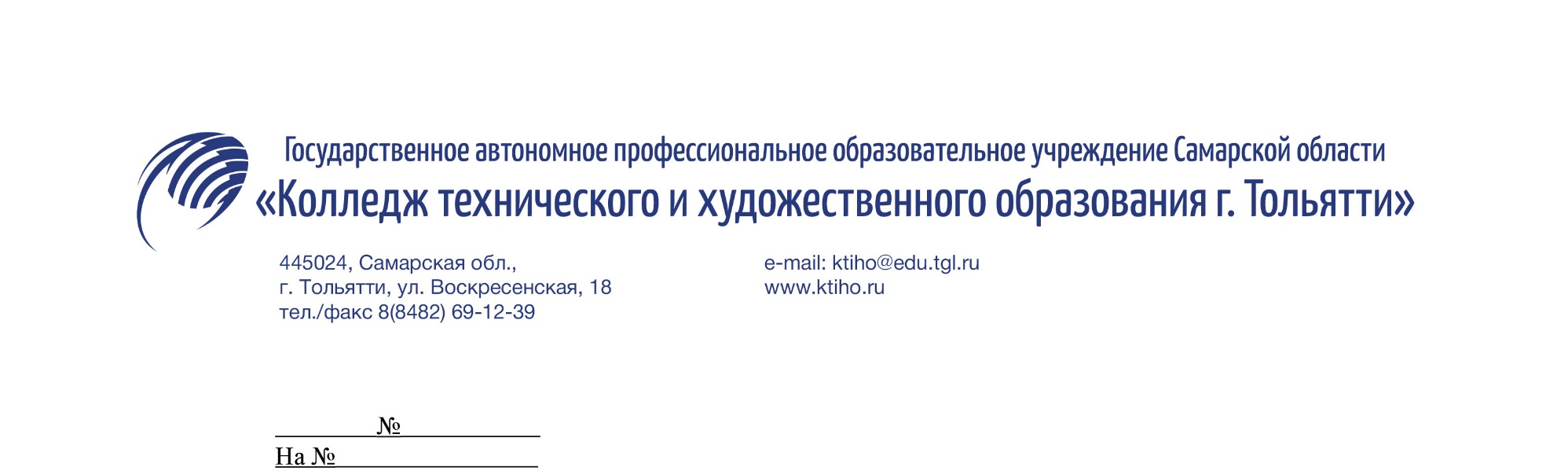 Благодарю за внимание!
http://www.ktiho.ru